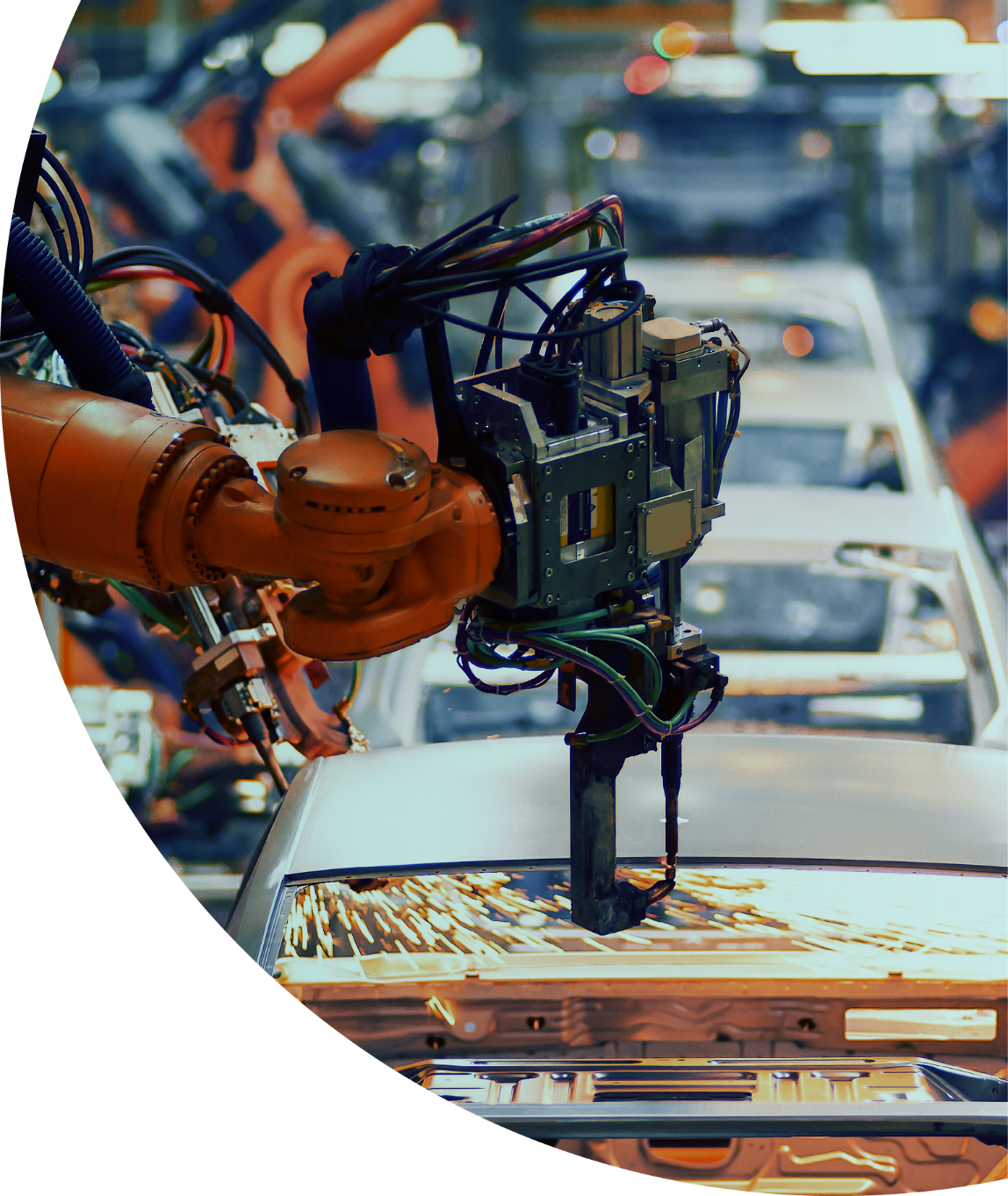 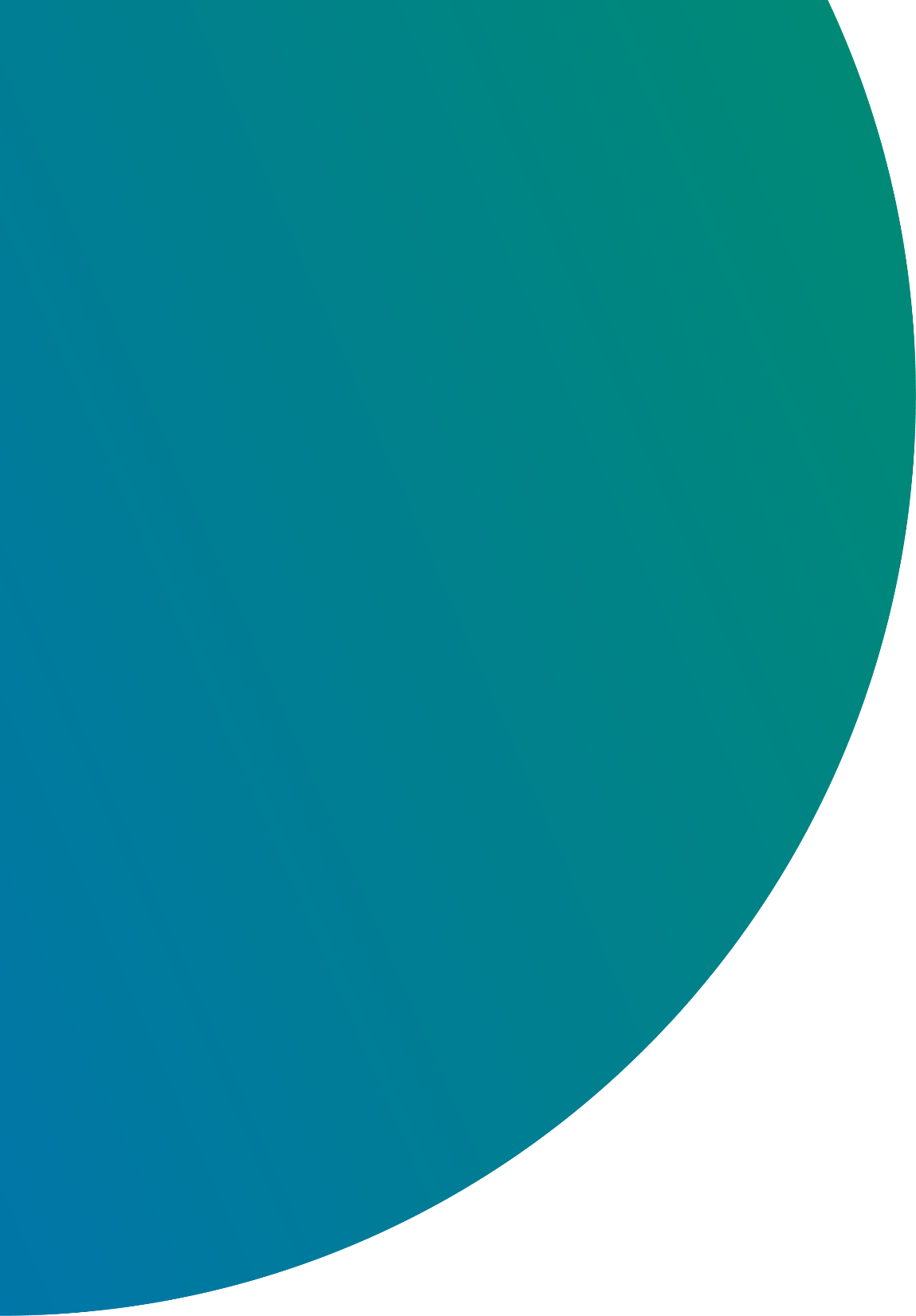 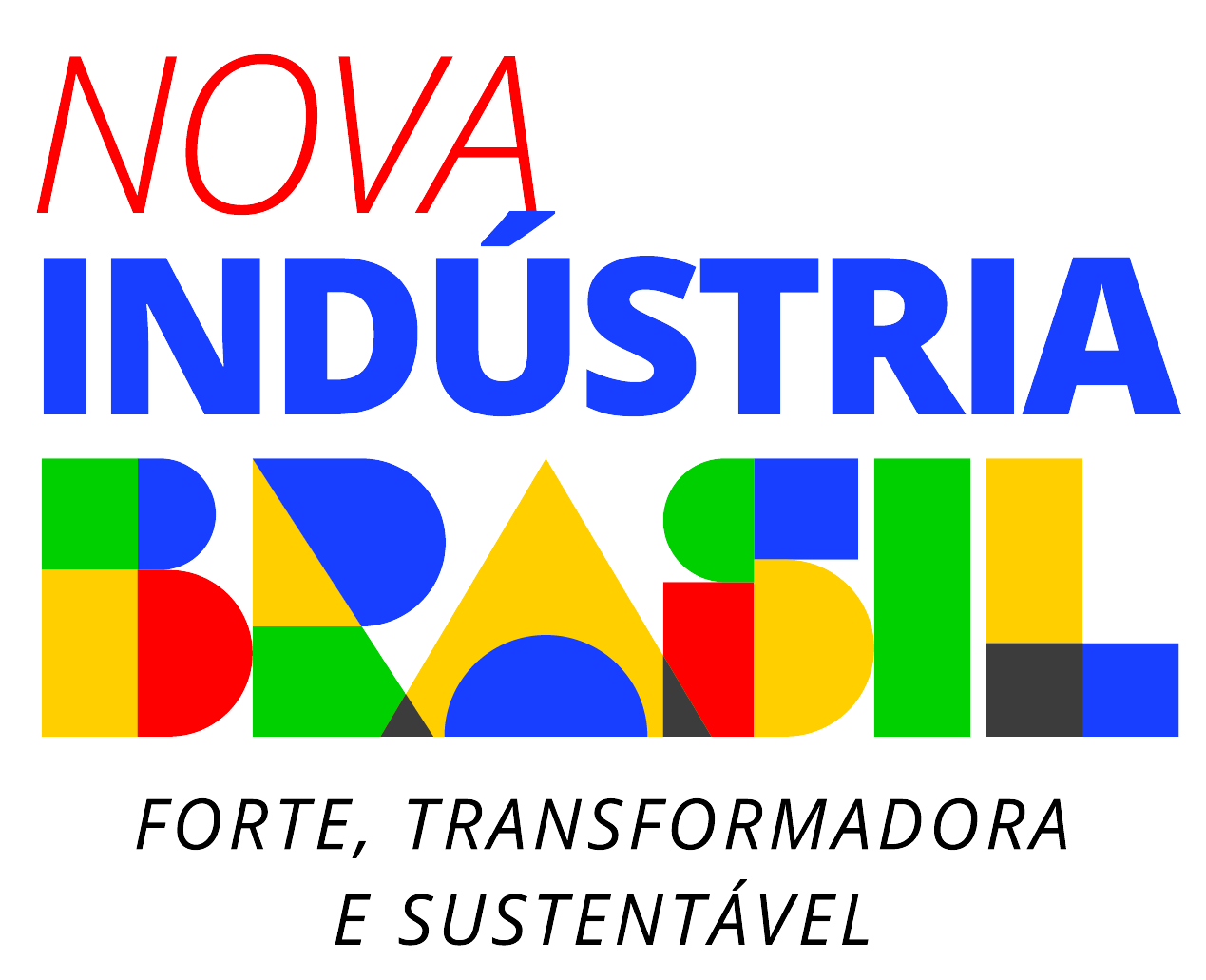 Articulação entre NIB, Novo PAC e Plano de Transformação Ecológica (PTE)
NIB/ PAC / PTE
- Meio Ambiente
- Questões Sociais
- Desenvolvimento de Cadeias
NIB/ PAC
- Conectividade e Digitalização
- Defesa Nacional
- Complexo da saúde
Nova Indústria
Brasil
(CNDI/MDIC)
4
2
1
Plano Transição Ecológica
(MF)
Novo PAC
(CC)
3
NIB/ PTE
- Bioeconomia
-  Descarbonização
-  Transição energética
PAC / PTE
- Transição energética 
- Infraestrutura Verde
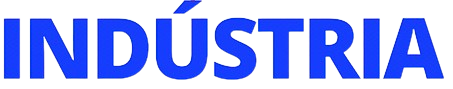 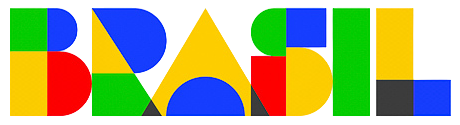 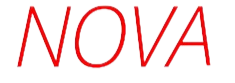 MISSÕES DA NOVA INDÚSTRIA BRASIL
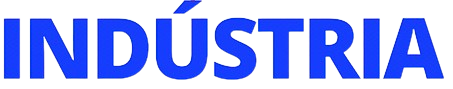 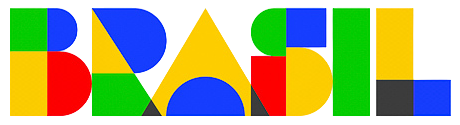 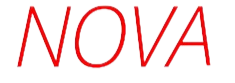 DESAFIOS DE ADENSAMENTO DAS CADEIAS PRODUTIVAS
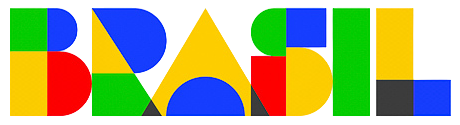 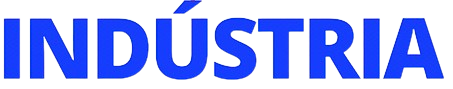 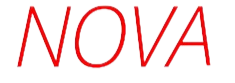 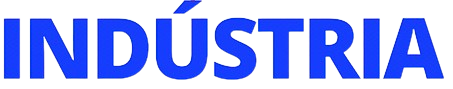 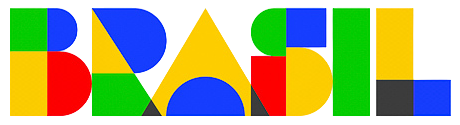 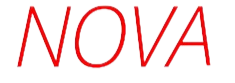 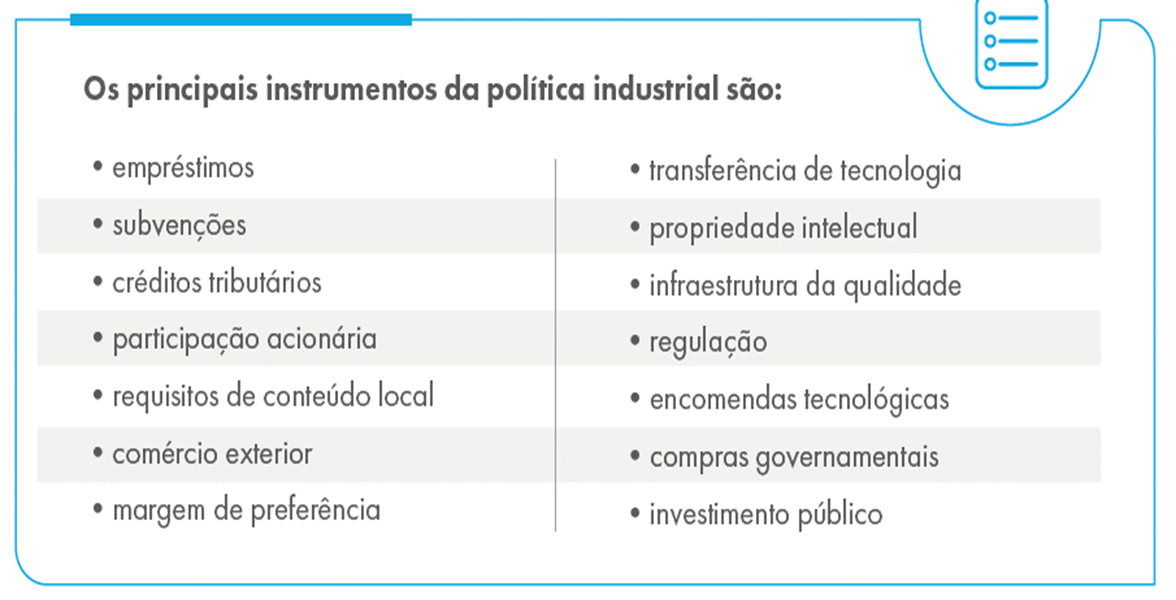 O Plano Mais Produção – Crédito e Medidas de Políticas Industriais e de Inovação
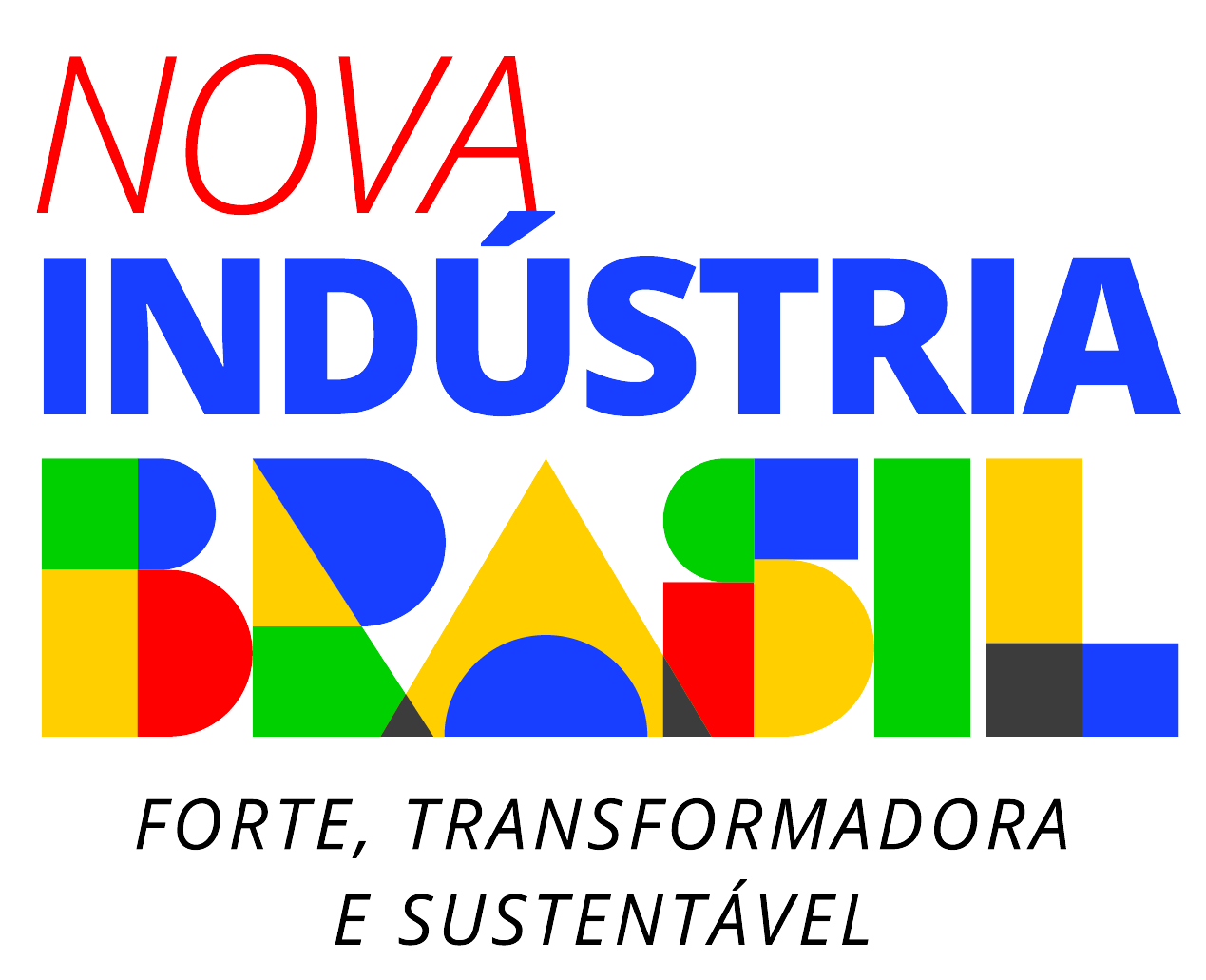 Documento Ostensivo
Plano Mais Produção
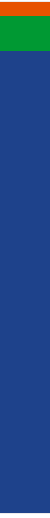 Objetivo: Promover a Neoindustrialização e a Transformação Ecológica do Brasil
2026
2023
Plano Mais Produção: R$ 611,31 bi
6Missões
R$ Bilhões
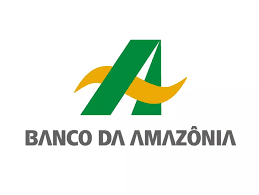 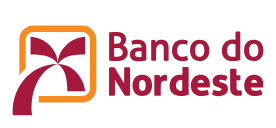 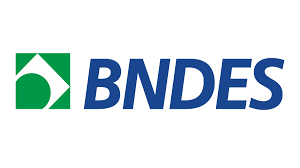 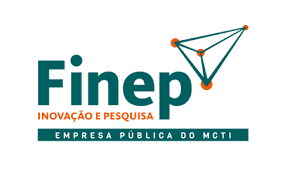 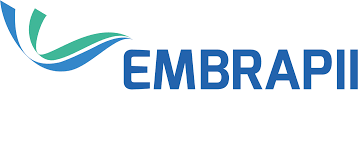 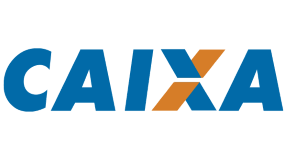 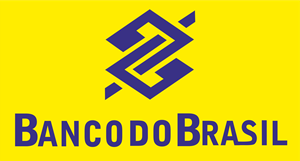 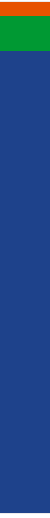 + INOVADORA E 
DIGITAL
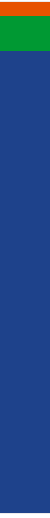 M1 – Cadeias Agroindustriais
1
0,05
40
12
25
51,6
M2 – Complexo da Saúde
1
+ VERDE
20,1
M3 – Cadeias de Infraestrutura
+ EXPORTADORA
M4 – Transformação Digital
0,55
M5 – Descarbonização
+ PRODUTIVA
223
118,5
101
5,51
3,7
M6 – Soberania e Defesa
TOTAL
51,6
300
118,5
101
1
24,8
14,41
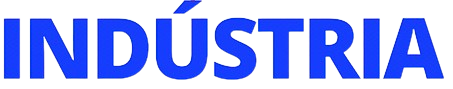 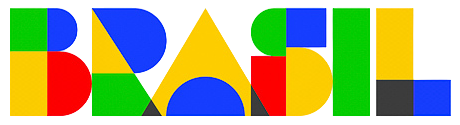 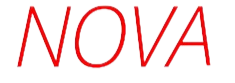 Plano Mais Produção – Execução
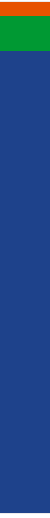 Objetivo: Promover a Neoindustrialização e a Transformação Ecológica do Brasil
Março de 2025
2023
Plano Mais Produção: R$ 472 bi
6Missões
R$ Bilhões
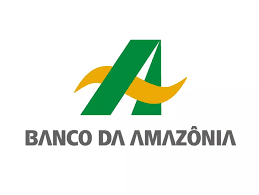 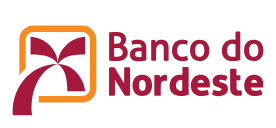 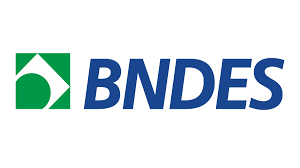 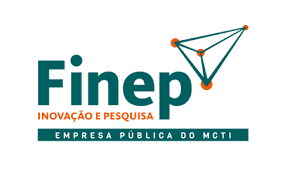 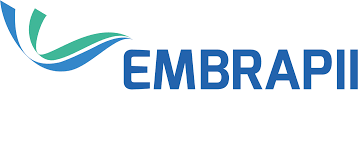 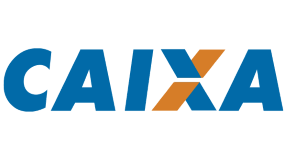 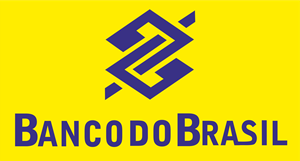 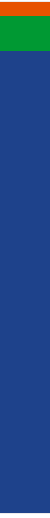 + INOVADORA E 
DIGITAL
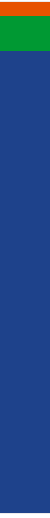 M1 – Cadeias Agroindustriais
1
0,2
37
5
14
29
M2 – Complexo da Saúde
1
8,1
+ VERDE
20,1
M3 – Cadeias de Infraestrutura
+ EXPORTADORA
M4 – Transformação Digital
M5 – Descarbonização
+ PRODUTIVA
143
118,5
87,37
5,6
3,7
M6 – Soberania e Defesa
TOTAL
29
199
118,5
87,37
1
24,8
13,9
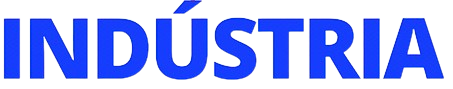 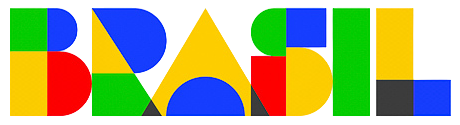 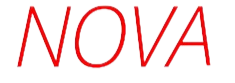 Plano Mais Produção - Execução
Valores anuais (em R$ bilhões)
Distribuição dos Valores anuais (em R$ bilhões)
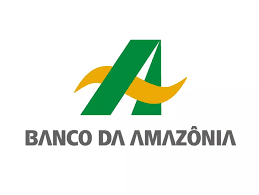 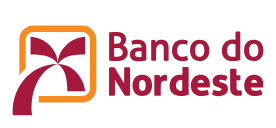 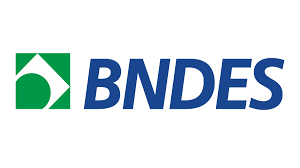 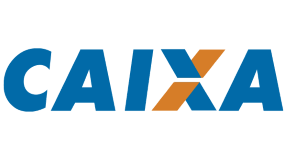 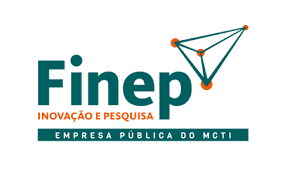 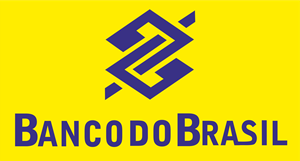 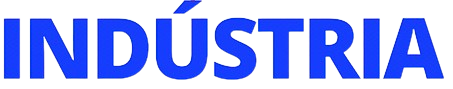 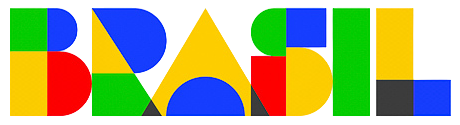 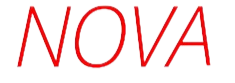 Plano Mais Produção - Execução
Valores anuais (em R$ bilhões)
Distribuição dos Valores anuais nas Missões (em R$ bilhões)
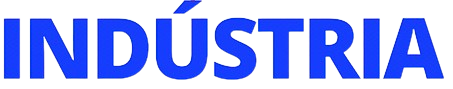 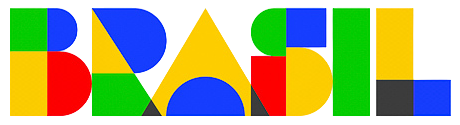 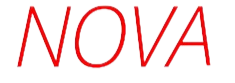 Plano Mais Produção - Execução
Distribuição dos Valores* anuais – Por Eixo e Por Região (em R$ bilhões)
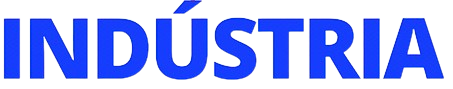 * Exceto Banco do Brasil
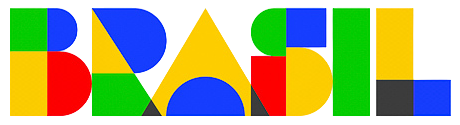 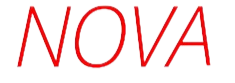 Plano Mais Produção - Execução
Painel de acompanhamento
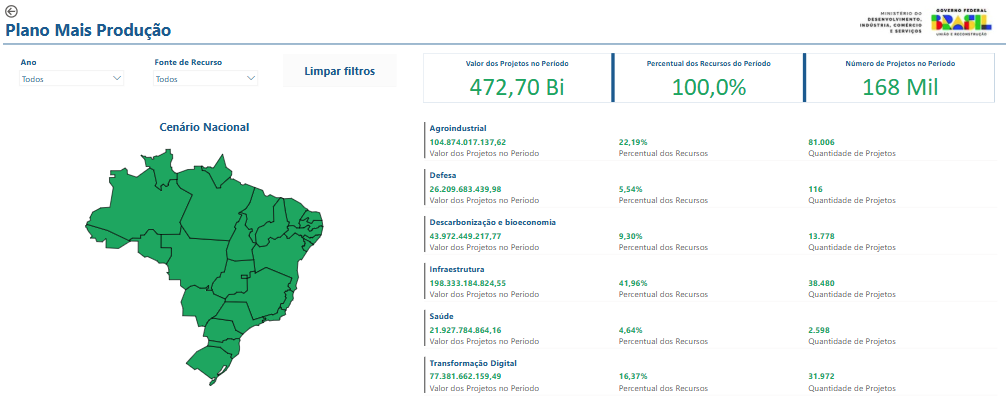 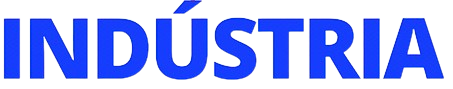 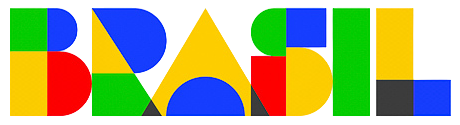 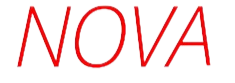 Plano Mais Produção - Execução
Painel de acompanhamento
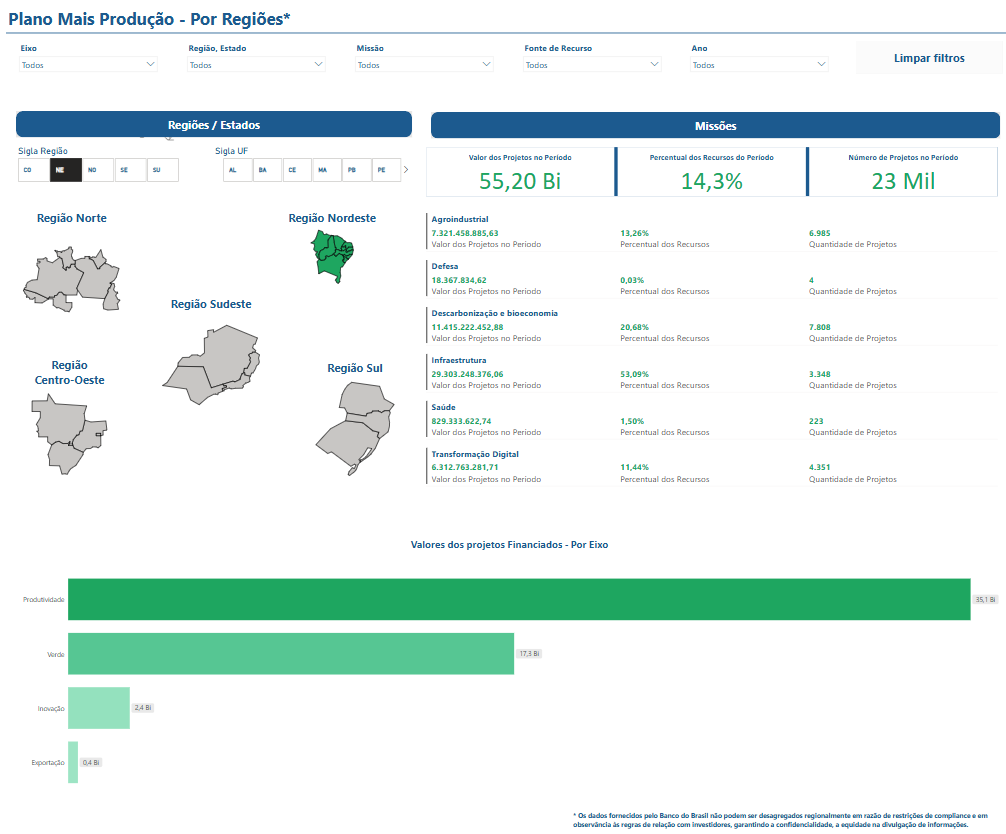 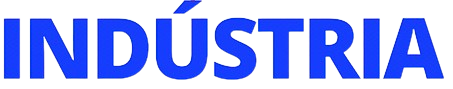 * Exceto Banco do Brasil
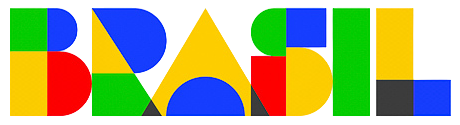 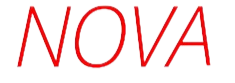 Políticas Industriais Setoriais com Incentivos Fiscais – 6 Missões
Depreciação Acelerada
R$ 3,4 bi na primeira fase do programa para modernizar máquinas e equipamentos (1º fase)
R$ 3 bilhões na segunda fase do programa para modernizar máquinas e equipamentos (2º fase)

Depreciação Acelarada Indústria Naval
Depreciação Acelerada para Navios-Tanque – R$ 1,6 bilhão

Brasil + Produtivo 
R$ 2 bi para transformação digital de micro, pequenas e médias empresas
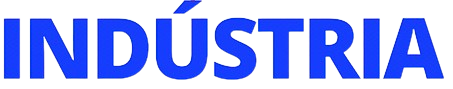 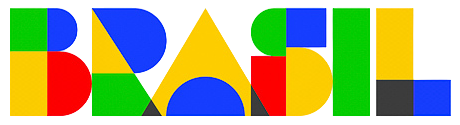 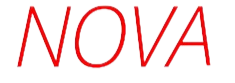 Políticas Industriais Setoriais com Incentivos Fiscais – 6 Missões
Regime Especial da Indústria Química (REIQ)
R$ 5,2 bi em benefícios tributários à indústria química.

PL nº 13/2024 (Nova Lei de Informática e Programa Brasil Semicon)
   R$ 7 bi por ano para investimentos em P&D

Lei do BEM:
 R$ 8 bilhões ao ano, para estimular investimentos em inovação em todos os setores da atividade econômica, inclusive comércio e serviços. 

Principais benefícios tributários: Redução do imposto de renda (IR) e contribuição social sobre o lucro líquido (CSLL); Redução do imposto sobre produtos industrializados (IPI); Depreciação imediata das aquisições de equipamentos P&D.
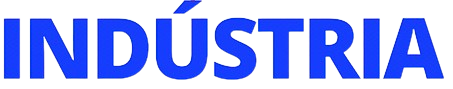 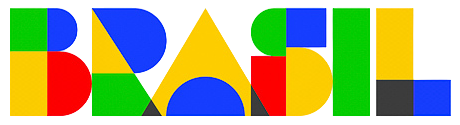 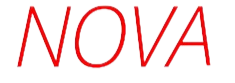 Políticas Industriais Setoriais com Incentivos Fiscais – 6 Missões
Mover
R$ 19,3 bi para ampliar as exigências de sustentabilidade da frota automotiva e estimular a produção de novas tecnologias em mobilidade e logística;
IPI Verde
Carro Sustentável

Programa de Hidrogênio de Baixo Carbono
Incentivo Fiscal de R$ 18,3 bilhões: Programa de Desenvolvimento do Hidrogênio de Baixa Emissão de Carbono, com previsão de créditos fiscais entre 2028 e 2032, alcançando até R$ 5 bilhões anuais até 2032.

Fundo Nacional de Desenvolvimento Industrial e Tecnológico (FNDIT)

Previsão de captação inicial de R$ 1 bilhão anual, podendo alcançar R$ 3 bilhões anualmente.
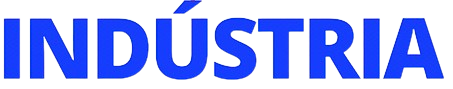 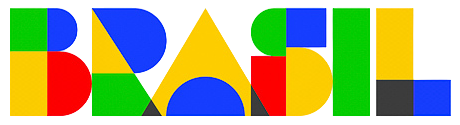 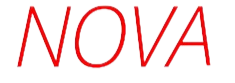 Políticas Industriais Setoriais com Incentivos Fiscais – 6 Missões
Lei nº 14.937/2024 (institui a Letras de Crédito de Desenvolvimento – LCD)
Novo instrumento de captação de recursos do BNDES

Novo Fundo Clima: projetos de descarbonização da Indústria com taxas a partir de 6,15% a.a.

Mais Alimentos

R$ 30 bi para compra de máquinas nacionais para agricultura familiar (R$ 20 bi de investimentos e R$ 10 bi de créditos) 

Programa Nacional de Produção e Uso do Biodiesel (PNPB)
Antecipação do calendário de mistura do biodiesel ao diesel.
B12: abril de 2023
B14: março de 2024
B15: 2025
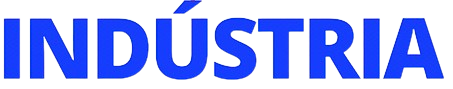 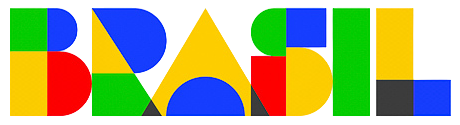 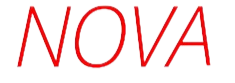 Políticas Industriais Setoriais com Incentivos Fiscais – 6 Missões
Lei nº 14.993/2024 (Combustível do Futuro)
Programa Nacional de Combustível de Aviação (SAF); Elevação da mistura do etanol à gasolina de 27,5% para 30%; e regulamentação de combustíveis sintéticos e de captura e estocagem de carbono.

Centro de Bionegócios da Amazônia (CBA)
Assinatura de contrato de gestão do CBA, para desenvolvimento de pesquisas que se transformem em negócios na região amazônica

Reforma Tributária
Simplificação e desoneração de investimentos e exportações;

Mercado Regulado de Carbono
que regulamenta o mercado de carbono no Brasil, criando o Sistema Brasileiro de Comércio de Emissões (SBCE), que combina mercados regulados e voluntários para emissão ou remoção de gases de efeito estufa. A medida estabelece metas para empresas altamente poluentes e permite a compensação por meio de títulos específicos.
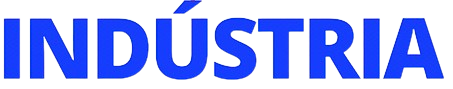 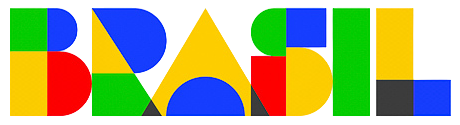 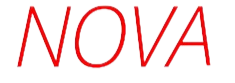 Políticas Industriais Setoriais com Incentivos Fiscais – 6 Missões
Marco legal das eólicas offshore
Projeto de disciplina o aproveitamento de potencial energético offshore. A geração de energia offshore é feita por meio de turbinas eólicas instaladas em plataformas fixas ou flutuantes no leito marinho. 

Decreto CIIA-PAC (CC)

Decreto Nova Estratégia BIM BR (MDIC)

Decreto Margem de Preferência (MGI)

PL nº 2.210/2022 (redução do prazo de patentes)
Ajustes legislativos para reduzir de 6,9 anos para 2 anos, até 2026

Debêntures de Infraestrutura
Redução de 30% da base de cálculo do Imposto de Renda e da Contribuição Social sobre o Lucro Líquido sobre os juros pagos aos detentores
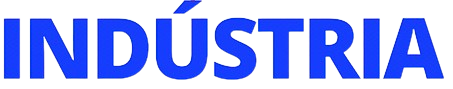 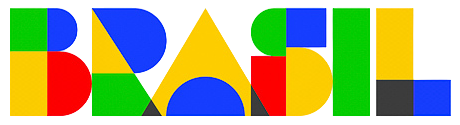 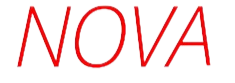 Políticas Industriais Setoriais com Incentivos Fiscais – 6 Missões
Ex-Tarifários
Novas regras de ex-tarifários de bens de capital elegíveis à redução do imposto de importação a 0%.

Medidas de defesa comercial e concorrência leal - alguns exemplos:

Aço - Elevou para 25% o imposto de importação de 11 NCMs de aço e estabelecer cotas de volume de importação para esses produtos – de maneira que a tarifa só sofrerá aumento quando as cotas forem ultrapassadas.
Químico – Elevou entre 12,6% a 20%, com vigência temporária de 12 meses, 29 NCMs de produtos químicos.
Pneus – Recomposição tarifária das tarifas de pneus de 4% para 16%. Em outubro de 2024, eleva a tarifa para carros leves de 16% para 25%.
Recomposição tarifária de painéis Fotovoltaicos e aerogeradores – Paineis fotovoltaicos saiu de 0% para 10,8%. Aerogeradores saiu de 0% para 11,2%.
Recomposição tarifária de carros eletrificados: implementação de phase-out, com cotas.  Híbridos:2024: 15% em janeiro e 25% e julho; 2025:: 30% em julho; 2026: 35% em julho de 2026. Híbridos plug-in: 2024: 12% em janeiro e 20% em julho; 2025: 28% em julho; 2026: 35% em julho. Elétricos: 2024: 10% em janeiro e 18% em julho; 2025: 25% em julho; 2026: 35 em julho.
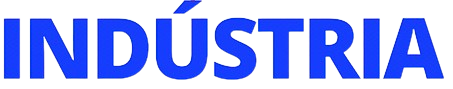 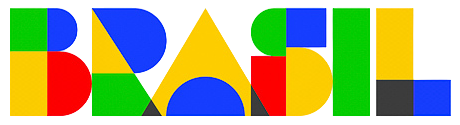 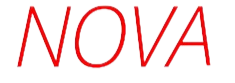 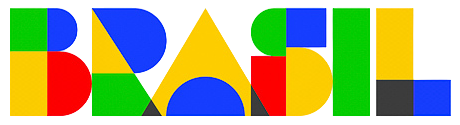 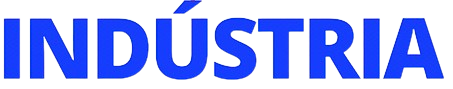 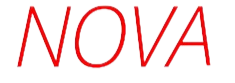 INVESTIMENTOS PRIVADOS ANUNCIADOS
TOTAL:   R$ 2,84 trilhões
Setor da Construção – R$ 1,06 trilhão
Setor da TICs – R$ 100,7 bi
Setor Automotivo – R$ 190 bi
Setor da Agroindústria – R$ 296,3 bi
Setor de Aço – R$ 100 bi
Setor de Papel e Celulose – R$ 105 bi
Setor de Saúde – R$ 39,5 bi
Setor de Energias Renováveis – R$ 380,1 bi
Setor de Defesa, Aero e Nuclear – R$ 33,1bi
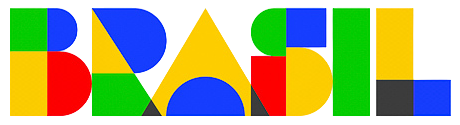 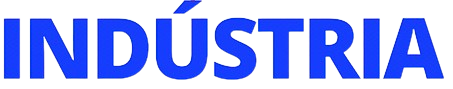 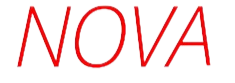 INVESTIMENTOS PÚBLICOS (2023-2026)
TOTAL:   R$ 1,186 trilhões
Missão 1 – R$ 250,3 bilhões
Missão 2 – R$ 19,7 bilhões
Missão 3 – R$ 606 bilhões
Missão 4 – R$ 139,7 bilhões
Missão 5 – R$ 90,5 bilhões
Missão 6 – R$ 79,8 bilhões
Setor da Construção -  1,06 trilhão
Setor da TICs – R$ 100,7 bi
Setor Automotivo – R$ 130 bi
Setor da Agroindústria – R$ 296,3 bi
Setor de Aço – R$ 100 bi
Setor de Papel e Celulose – R$ 105 bi
Setor de Saúde – R$ 39,5 bi
Setor de Energias Renováveis – R$ 380,1 bi
Setor de Defesa, Aero e Nuclear – R$ 33,1bi
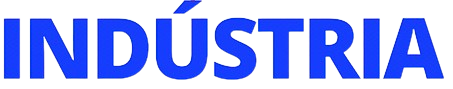 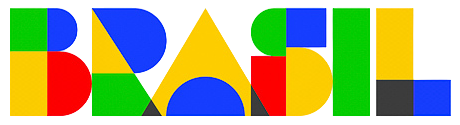 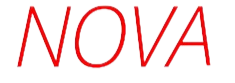 Baixe o Plano de Ação da Nova Indústria Brasil
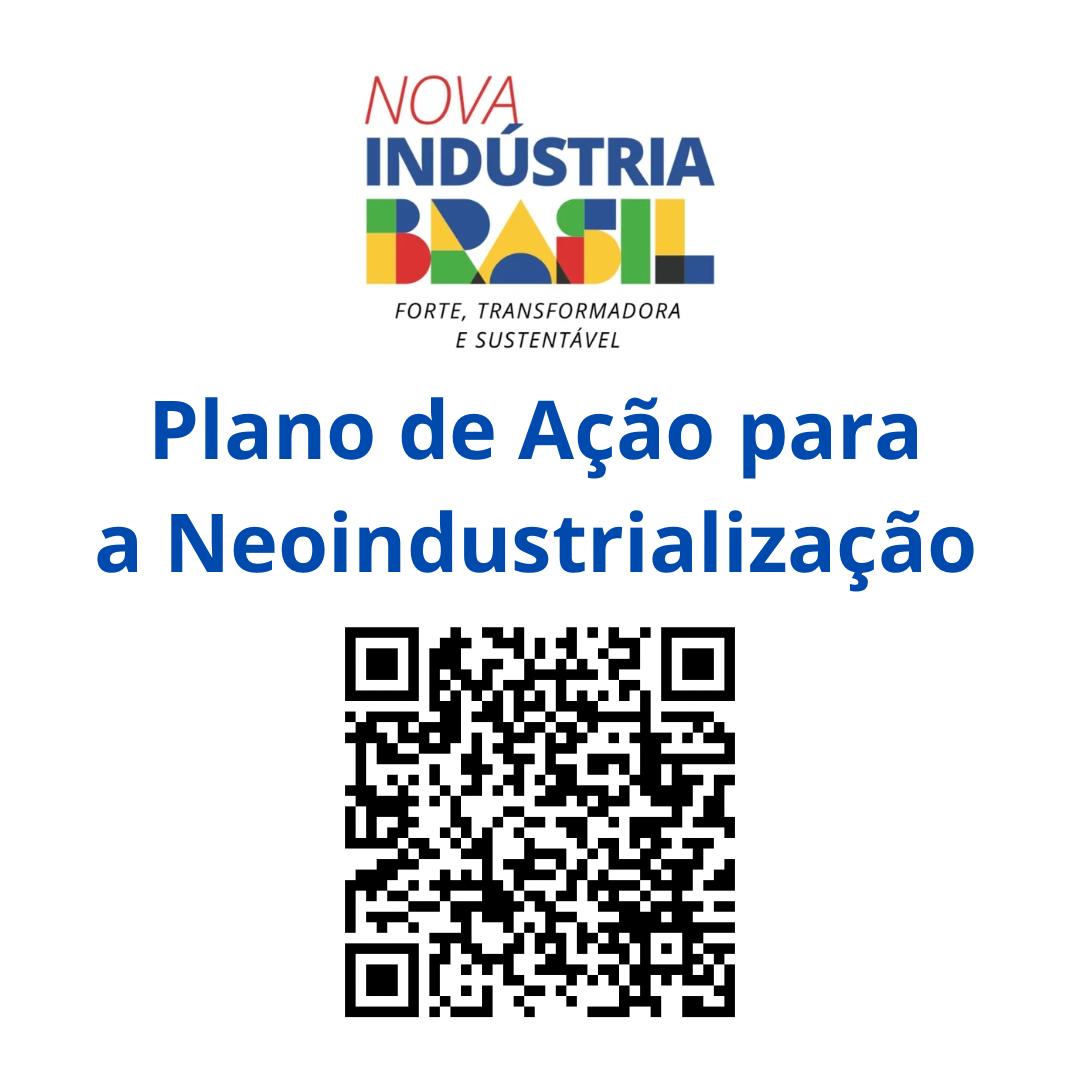 https://www.gov.br/mdic/pt-br/composicao/se/cndi/plano-de-acao/nova-industria-brasil-plano-de-acao-2024-2026-1.pdf
Documento Ostensivo